Kartläggning Mjölk
Helena Olsson Hägg, Agrotektbyrån
helena@agrotektbyran.se
0703-680866
Greppa Adm
[Speaker Notes: Om energikollen före under och efter besöket
Finns bra listor för under besöket.
Blankett för indata finns på sidan ”under besöket! energikollen.]
Kartläggning Mjölkning
Underlag;
Ton kyld mjölk för att bedöma energi för kylning
Typ av mjölkningsanläggning o storlek 
Mjölkningstid och disktid för vaccumpump.
Årgång/märke av AMS samt ton mjölkad mjölk i AMS
Vid flera mjölkningsrobotar- finns gemensam vakuumpump och kompressor?
[Speaker Notes: Kyls all mjölk. Levererad mjölk resp kyld mjölk]
Mjölkkylning
Uppskatta enligt nedan:
Riktvärden per ton mjölk kyld mjölk- (OBS inte samma som ton levererad eller producerad i många fall)
Omgivningstemp. 	10 grader 		12 kWh/ton mjölk
			15 grader		14 kWh/ton mjölk
			20 grader		16 kWh/ton mjölk
			25 grader		18 kWh/ton mjölk

Öka om kondensorn är dåligt rengjord
Minska om mjölken är förkyld
	till hälften om förkyld minst halva behovet.
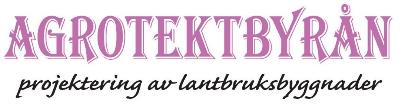 VERA Exempel Mjölkgrop
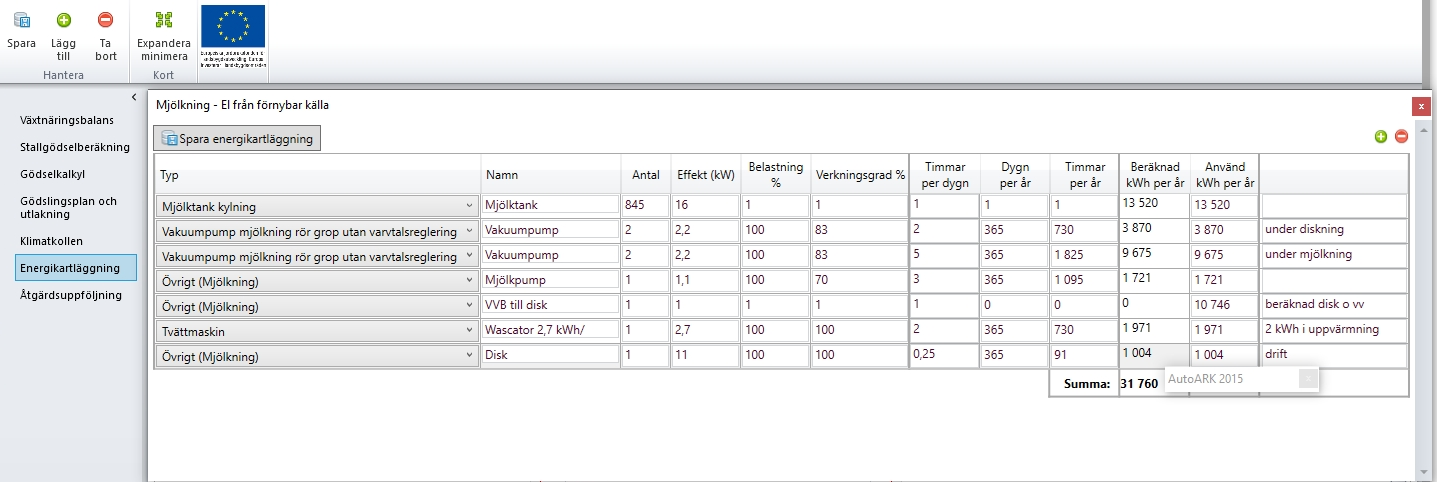 [Speaker Notes: Kylning
Vakuumpump
Anläggningsdiskmaskin
Tankdisk
VVB
Vattenpump
Påfösargrind
Högtryckspump]
Beräkningshjälp värmning av vatten
Elförbrukning för automatisk mjölkning
Energianvändningen på de senare modellerna enligt leverantörerna
VMS classic	28,2 kWh/ ton mjölk
VMS V300	25,1 kWh/ ton mjölk
Lely A4	singelbox med ångrengöring ca 18000 kWh/ år 					dubbelbox ca 16000kWh/år
Lely A5	singelbox med ångrengöring ca 15300 kWh/ år
Borträknat värmning av vatten ca 8000 kWh/ år
		dubbelbox ca 13 500kWh/år
GEA		1-box ca 14,6 kWh/ ton mjölk 							2-box ca 12,5 kWh/ ton mjölk
		3-box ca 11,2 kWh/ ton mjölk
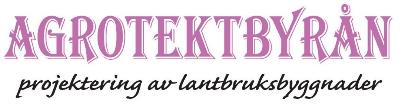 [Speaker Notes: För Delaval inklusive varmvatten.
Värmning av vatten från 6-50 grader är inte medräknat här]
Elmätningar från mjölkning
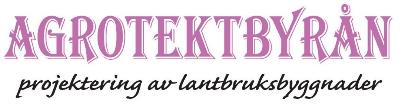 Elförbrukning för automatisk mjölkning
Exempel Delaval (utan någon energi för att värma varmvatten)
1500 kg	->20,0 kWh/ton mjölk
2000 kg	->18,0 kWh/ton mjölk
2500 kg	->16,9 kWh/ton mjölk
2800 kg	->15,8 kWh/ton mjölk
Uppvärmning av vatten
5 robotar-> 1480 m3 vatten varav 732 m3 hetvatten
1+4 robotar -> 1195 m3 vatten varav 448 m3 hetvatten
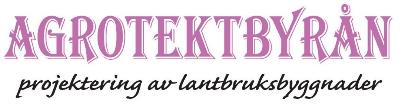 [Speaker Notes: Värmning av vatten från 6-50 grader är inte medräknat här]
Elförbrukning för automatisk mjölkning
Kylning av mjölken vid förkylning-> ex 8 kWh per ton mjölk	24000 kWh
Tankdisk
Varmvattenberedare- inget förvärmt vatten 448 000 liter ska värmas x 1,16 Wh/ liter x 75 grader - > 39000 kWh plus förluster ca 750 kWh. 	39 750 kWh
Mjölkningsrobot 3000 ton mjölk per år x 18,3 kWh 		54 900 kWh
Värmefläktar  t ex 5 st x 4,5 kW x 24 h x 30 dgr		16 200 kWh
Vattenpump
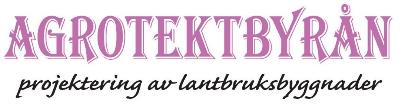 Värmeåtervinningspotential
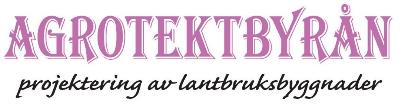 [Speaker Notes: Ungefär 20 KWh används till varmvatten disk för 2 –ton
Ungefär 42 KWh används till varmvatten disk för 4 -ton]
Energiflöde efter förkylning av mjölken
Vad räcker energin till?
9 kWh per ton mjölk -> här på gården 8,2 ton per dag x 9 kWh -> energi att utvinna är 74 kWh per dag
Behov av att värma vatten ca 1400 l /dag
1400 l x (50-6=44 grader)x 1,16 Wh/l o grad=71,5 kWh

Trots en stor förkylning så räcker energin att förvärma allt diskvatten.
[Speaker Notes: Hade inte räckt om det varit 5 st egna robotar med egna diskslingor.]
Vad kan värmeåtervinning ge?
Om förvärmt vatten 50 grader finns till beredare så sjunker uppvärmningsbehovet till 4 000 kWh.
Med 4% ränta och 10 års livslängd och elpris 1 kr/kWh så är investeringstaket 90 000 kr
Payoff-tid med investering på 60 000 kr -> 6,3 år
Exempel mjölkgrop 2x10, 2 mjölkningar per dag - förutsättningar;
Uppvärmning av vatten till försköljning, cirkulationsdisk och eftersköljning
Tankdisk varannan dag
200 l 40-gradigt vatten till tvätt spolning osv per dag
-> uppvärmning av vatten 14 800 kWh per år
Vatten till AMS